Трансформированный - интегрированный урок
МАОУ СОШ №48
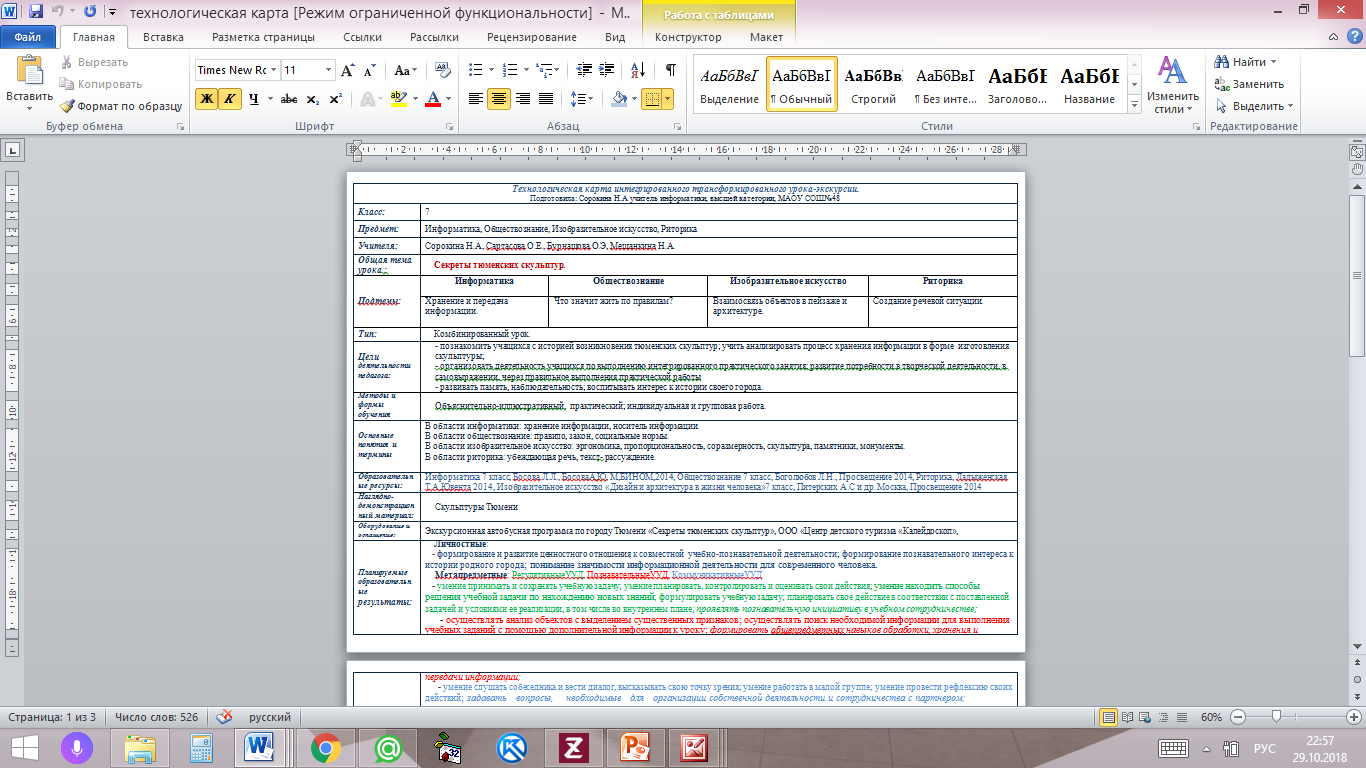 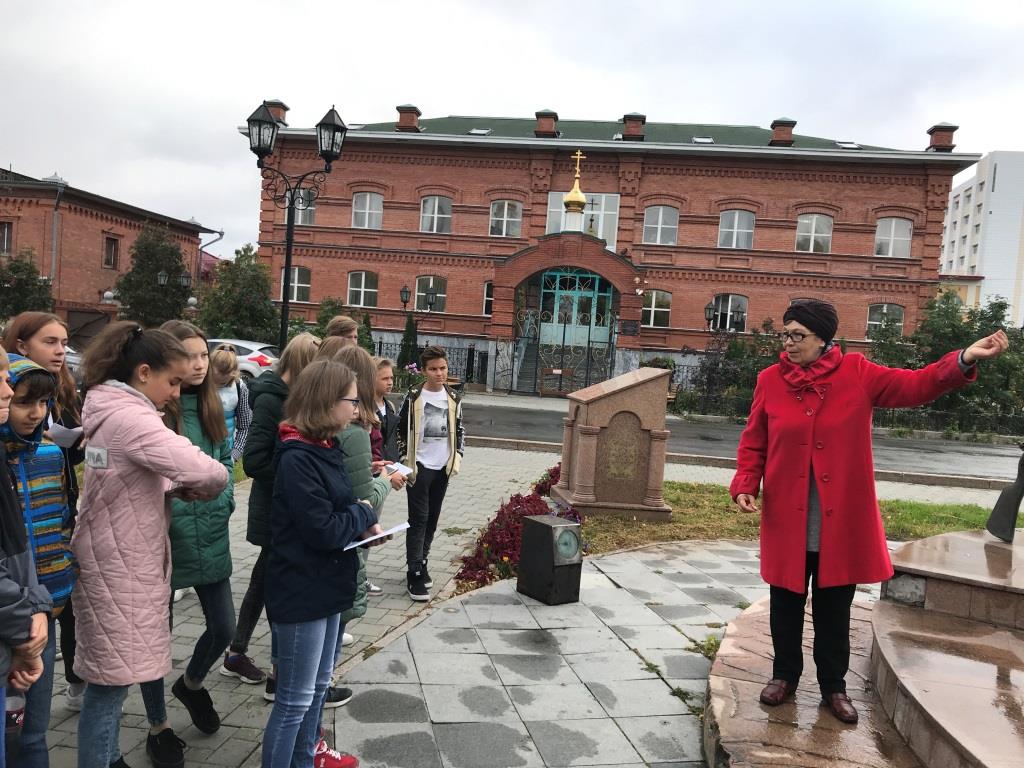 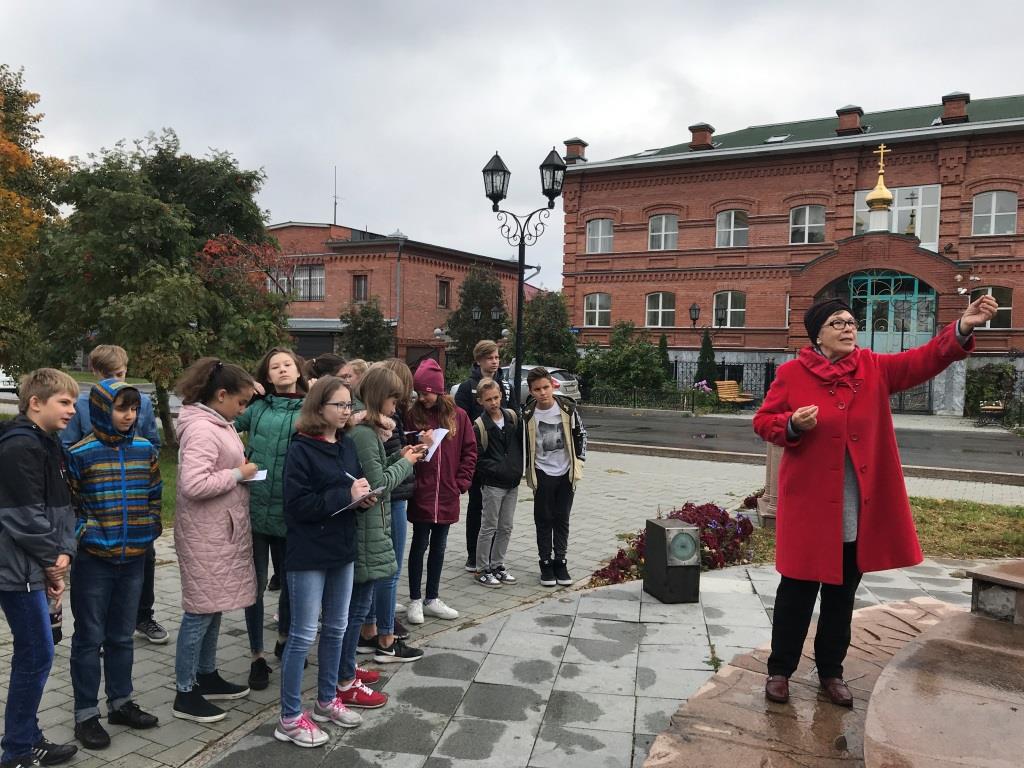 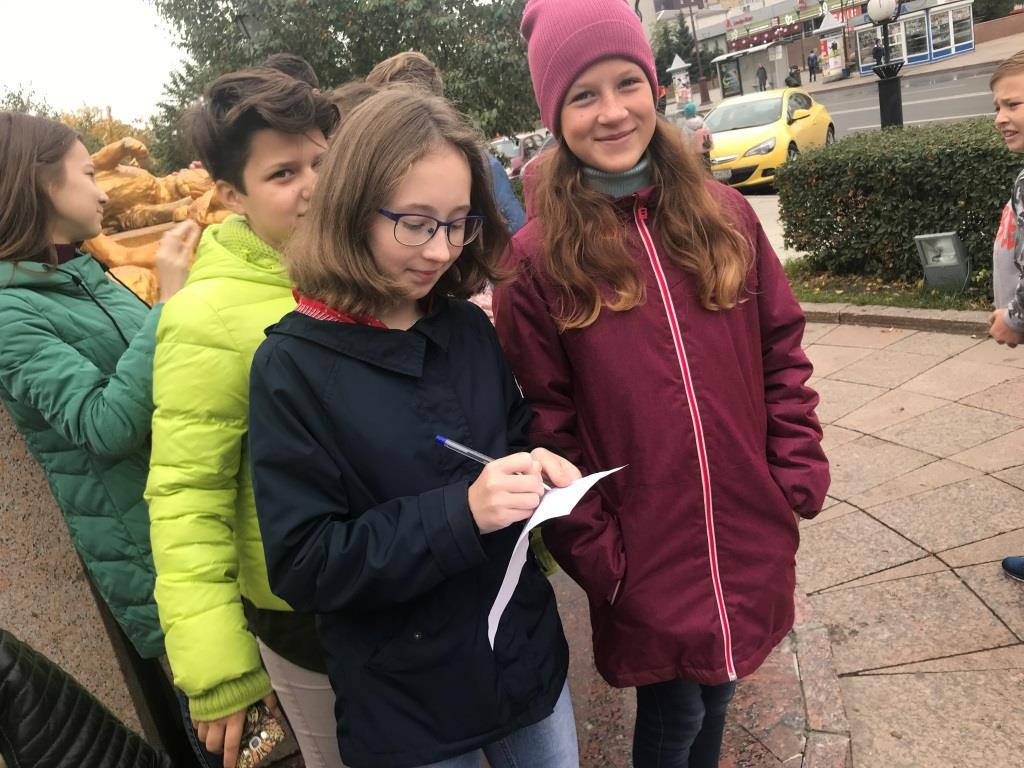 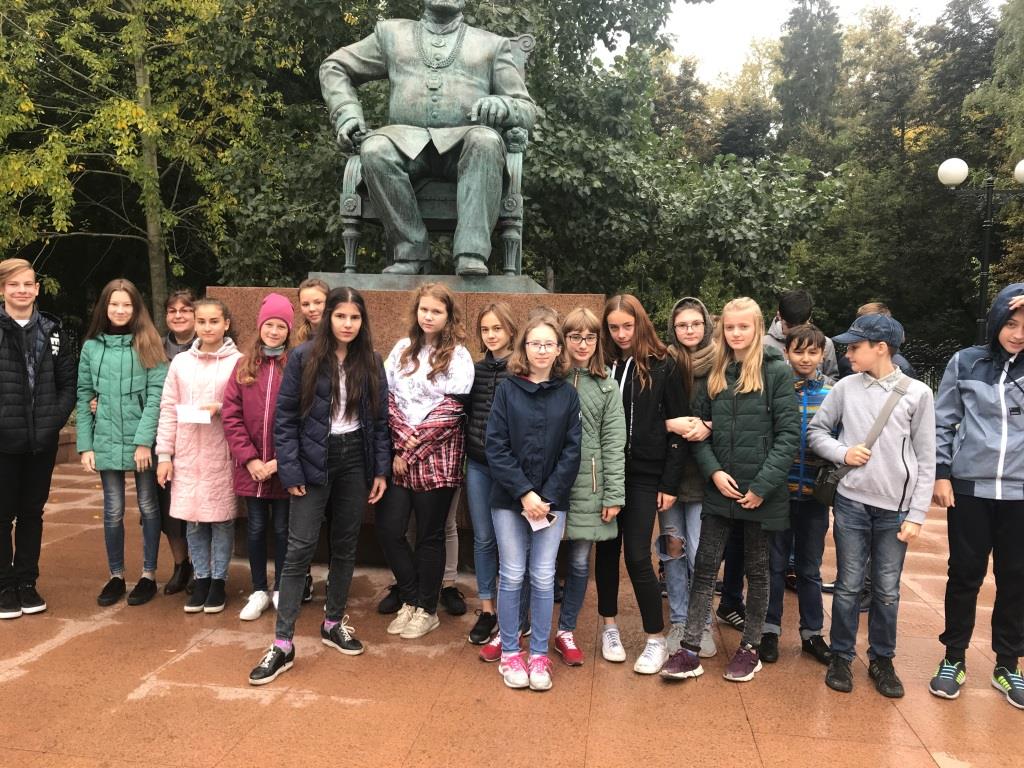 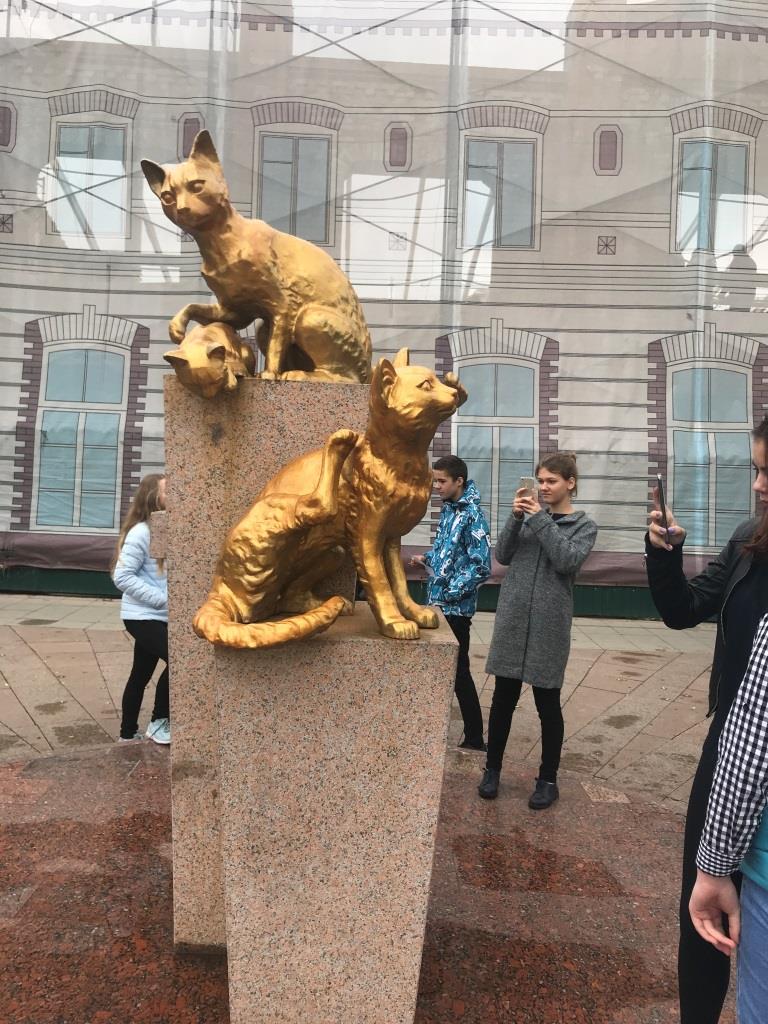 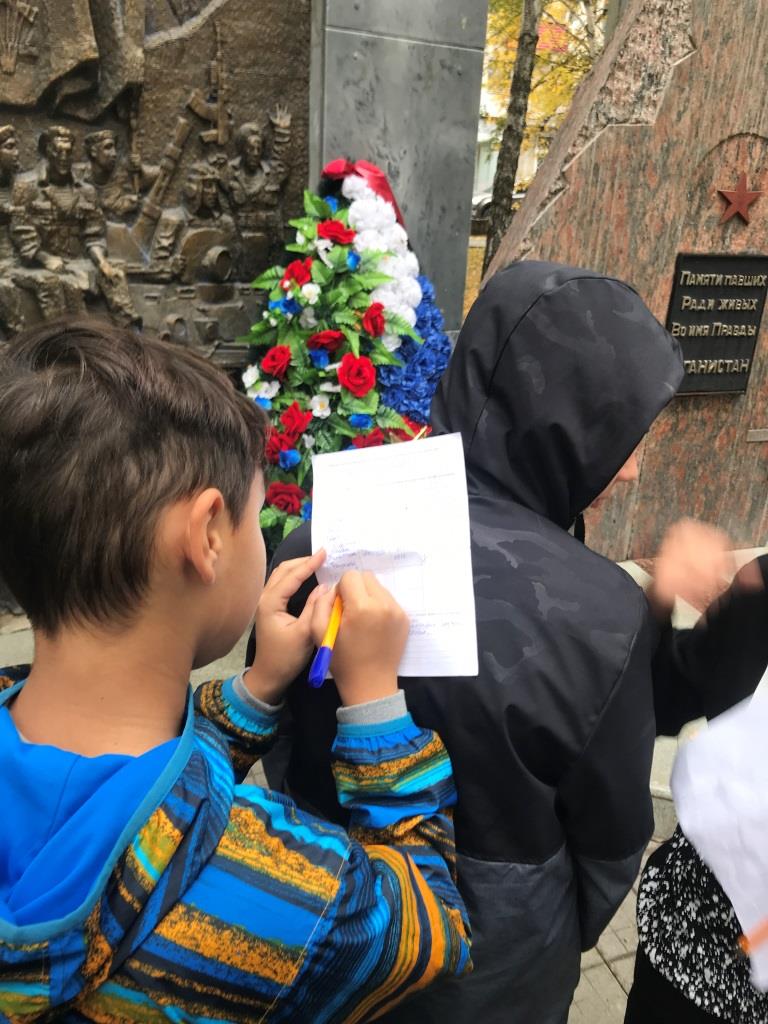